25/07/19
Historia de los Proyectos FM en el País e implementación desde Ronda 2 a la fecha
Componentes: 
Tuberculosis
VIH 
Malaria
Dra. Ana Isabel Nieto Receptor Principal  MINSAL
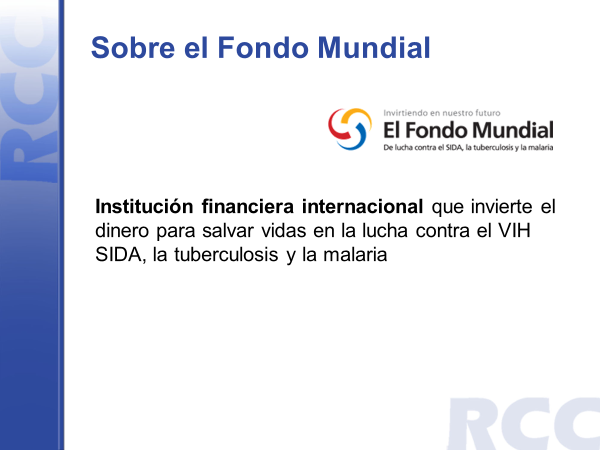 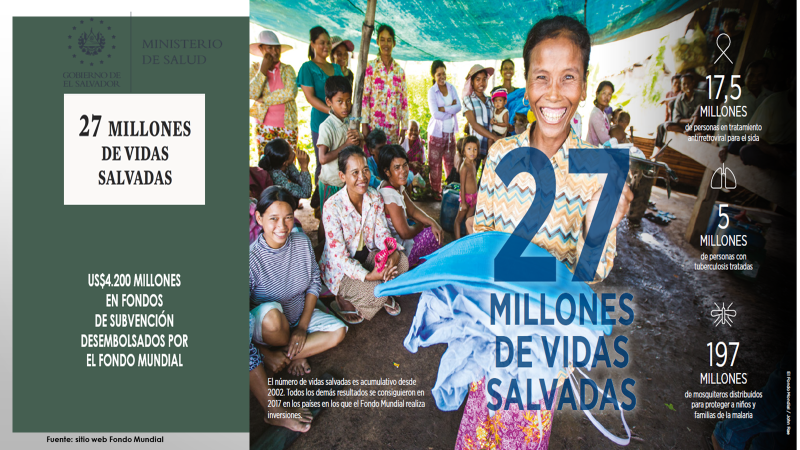 Cómo funciona el Fondo Mundial?
PROPUESTAS DE PAIS VIH, TB Y MALARIA  PRESENTADAS  AL FONDO  MUNDIAL  MCP-ES      2002 A LA FECHA
PROPUESTAS DE PAIS VIH, TB Y MALARIA  PRESENTADAS  AL FONDO  MUNDIAL  MCP-ES      2002 A LA FECHA
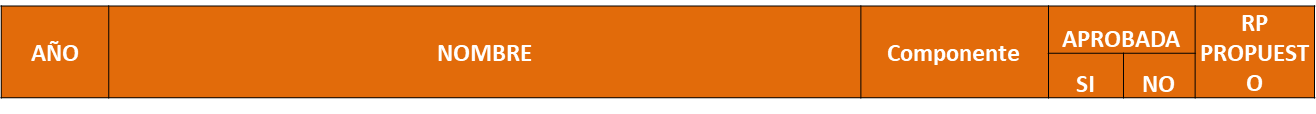 PROPUESTAS DE PAIS VIH, TB Y MALARIA  PRESENTADAS  AL FONDO  MUNDIAL  MCP-ES      2002 A LA FECHA
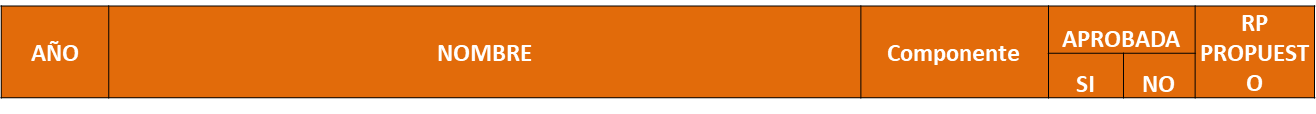 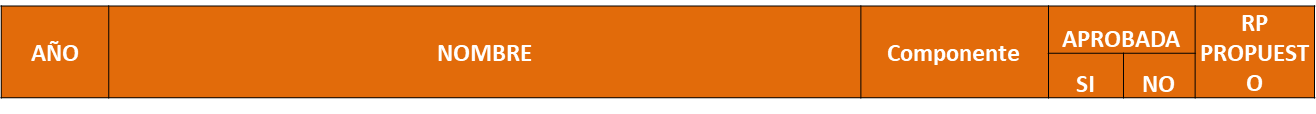 PROPUESTAS DE PAIS VIH, TB Y MALARIA  PRESENTADAS  AL FONDO  MUNDIAL  MCP-ES      2002 A LA FECHA
Fondo Mundial ha contribuido a la respuesta del VIH, Tb y Malaria desde 2003 al 2019
Lecciones Aprendidas en General:
Involucramiento y empoderamiento de los miembros del MCP-ES representantes de los diferentes sectores y a pesar de que su trabajo es adhonorem, ha sido constante, ordenado, en un ámbito de respeto,  alcanzado reconocimiento internacional. 

 Amplia Participación Multisectorial, cuyos representantes han participado en la elaboración de las diferentes propuestas, aportando desde su realidad las necesidades de las poblaciones claves. 
  
Elaboración propuestas consensuadas y basadas en las necesidades de país, complementando los Planes Estratégicos Nacionales.

 Visión de país, todos apuntando al mismo objetivo.
Desafíos El Salvador :
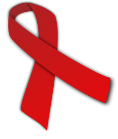 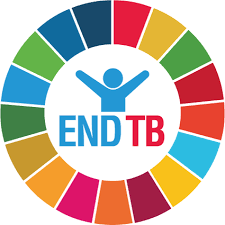 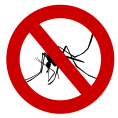 Construcción Centro de Atención Prevención Integral Hospital  Chalatenango  y  Remodelación Centro de Excelencia de Niños con Inmunodeficiencias  (CENID) Año 2007-2008
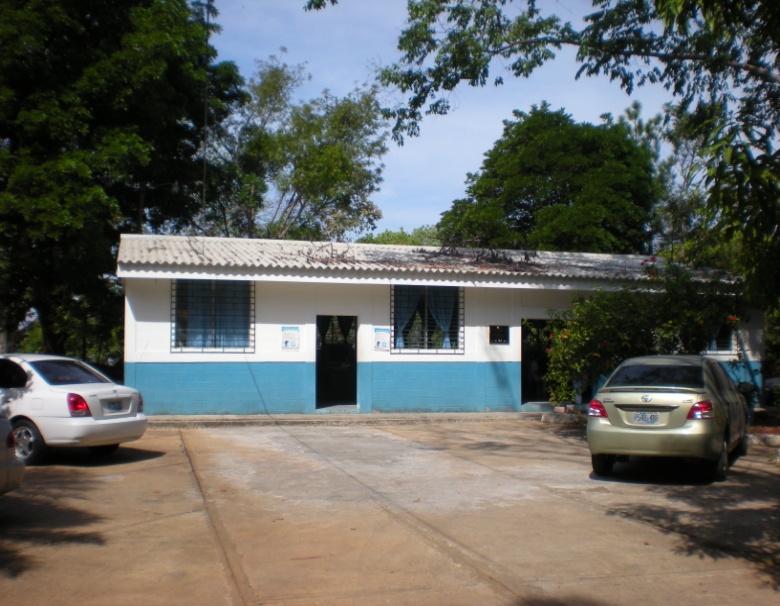 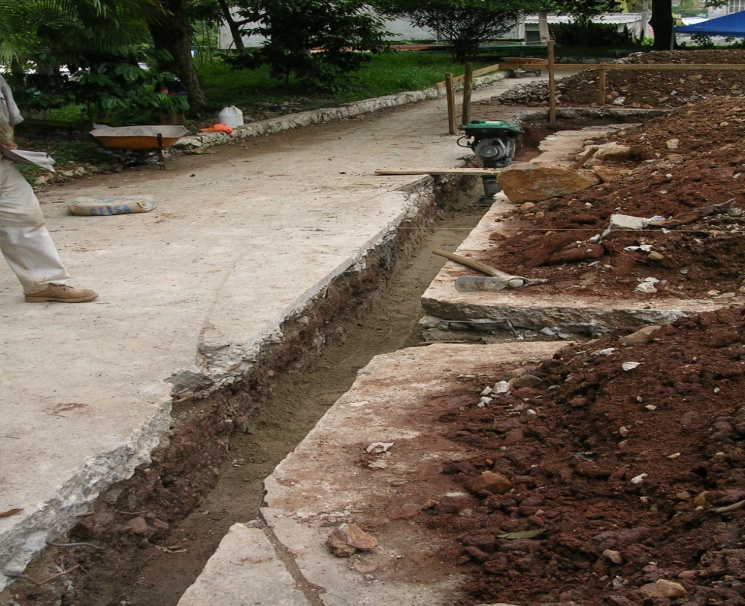 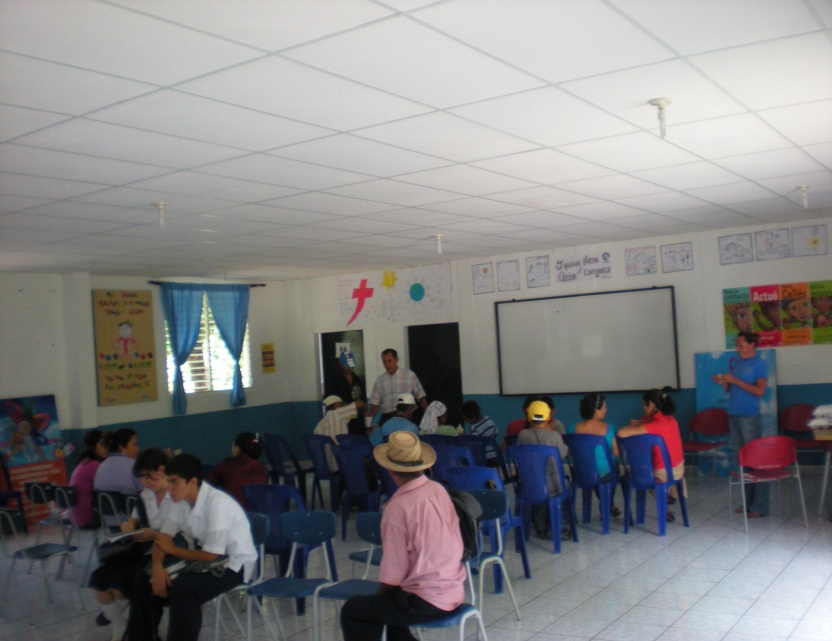 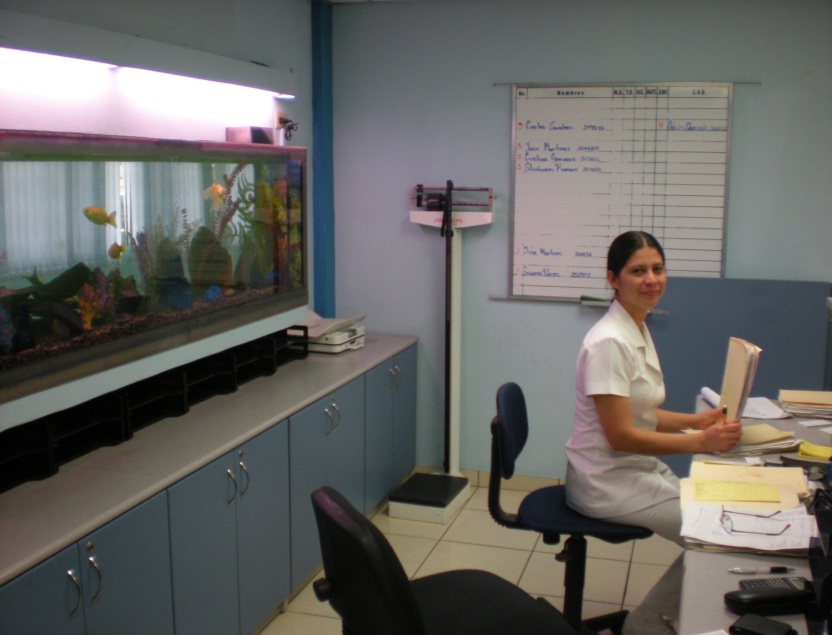 Clínica Atención Integral Hospital Nacional San Juan de Dios Santa Ana 2009
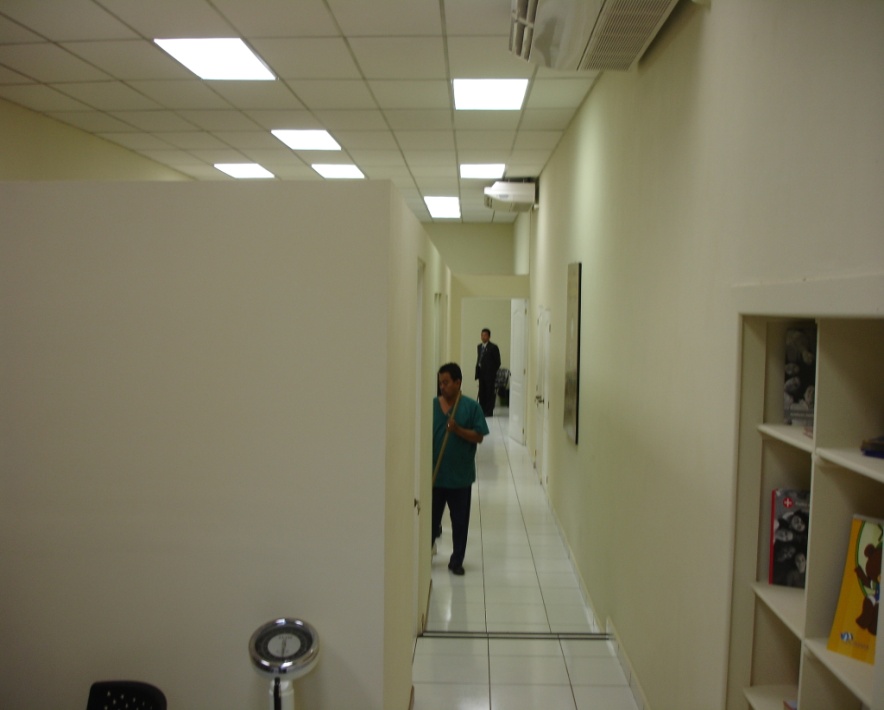 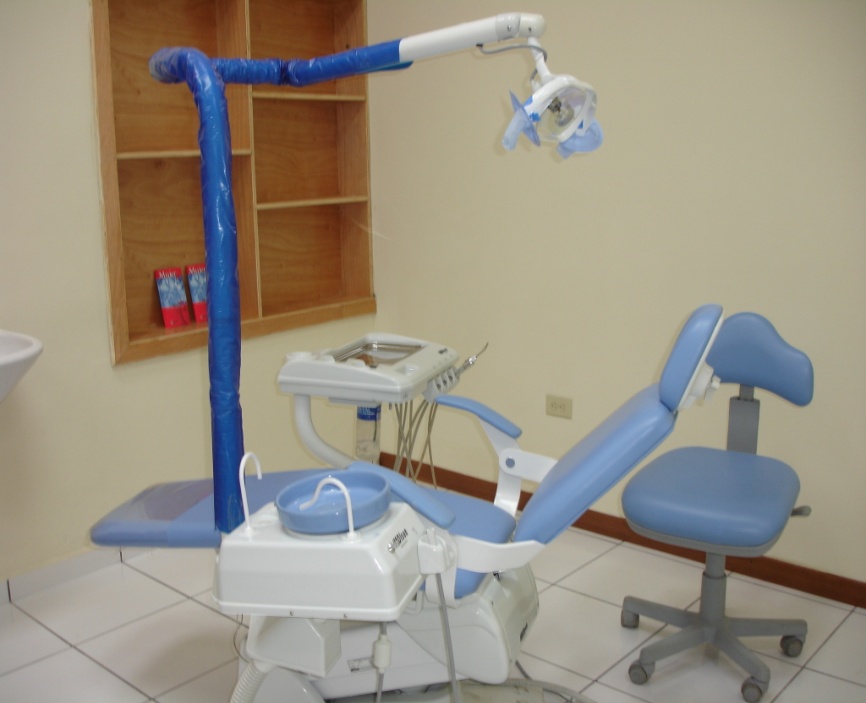 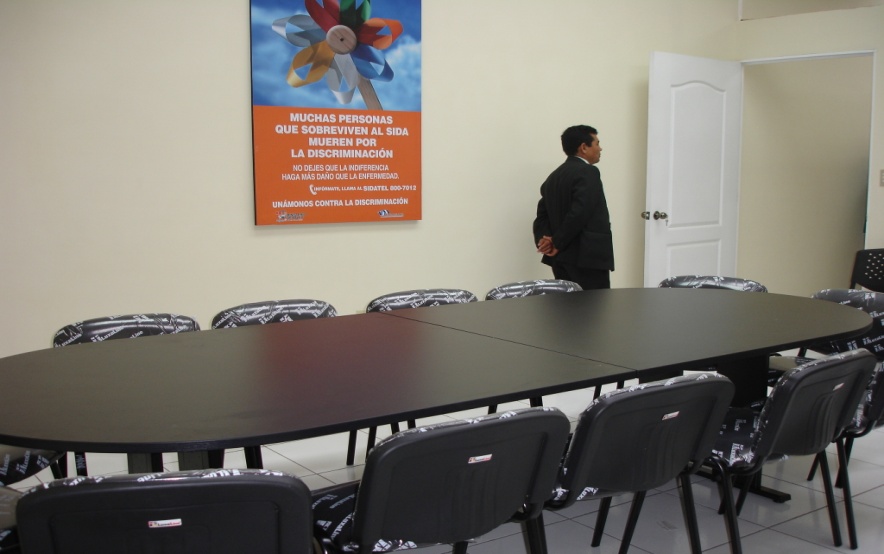 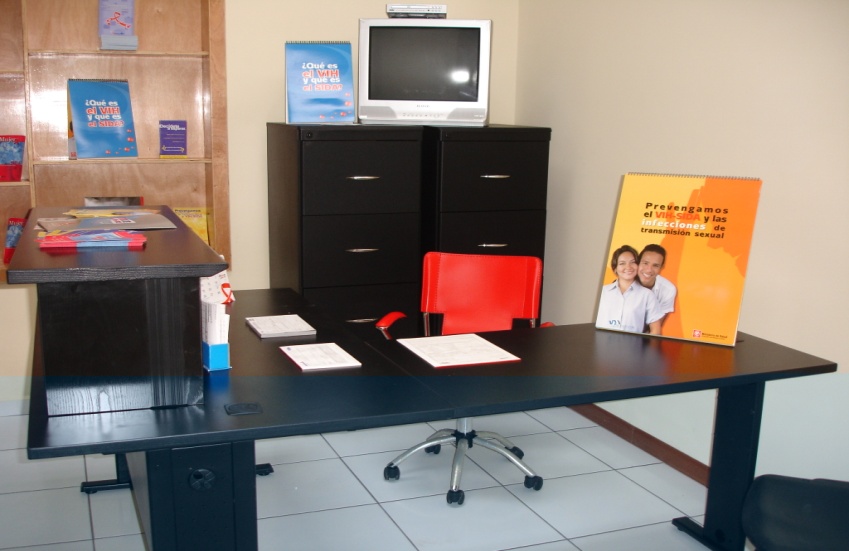 Remodelación Almacén Central Medicamentos  ARV Enero 2010
Antes
Después
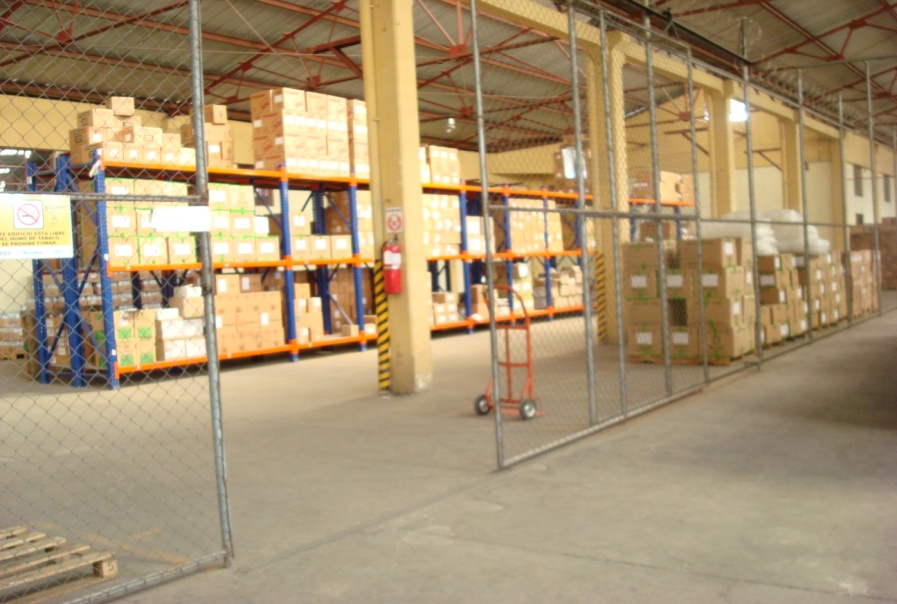 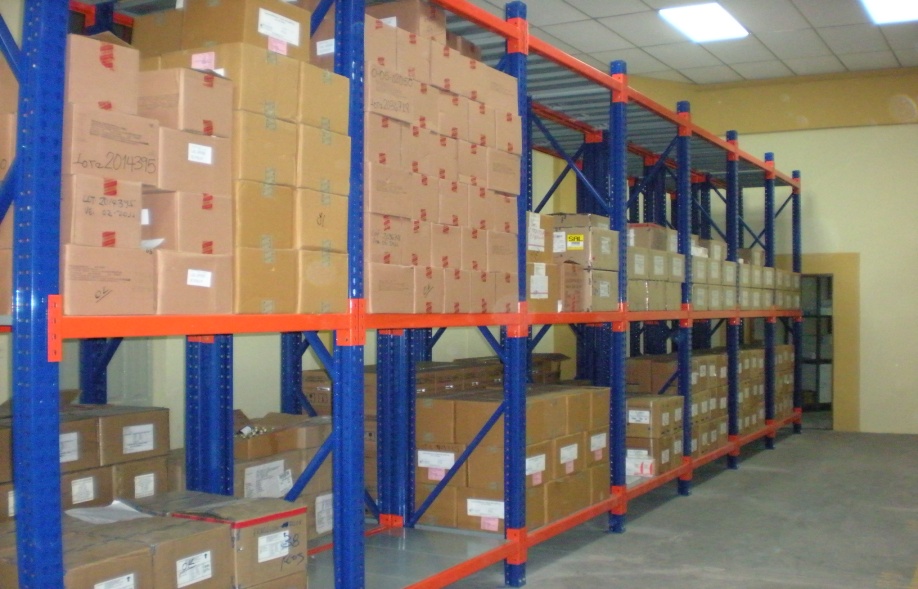 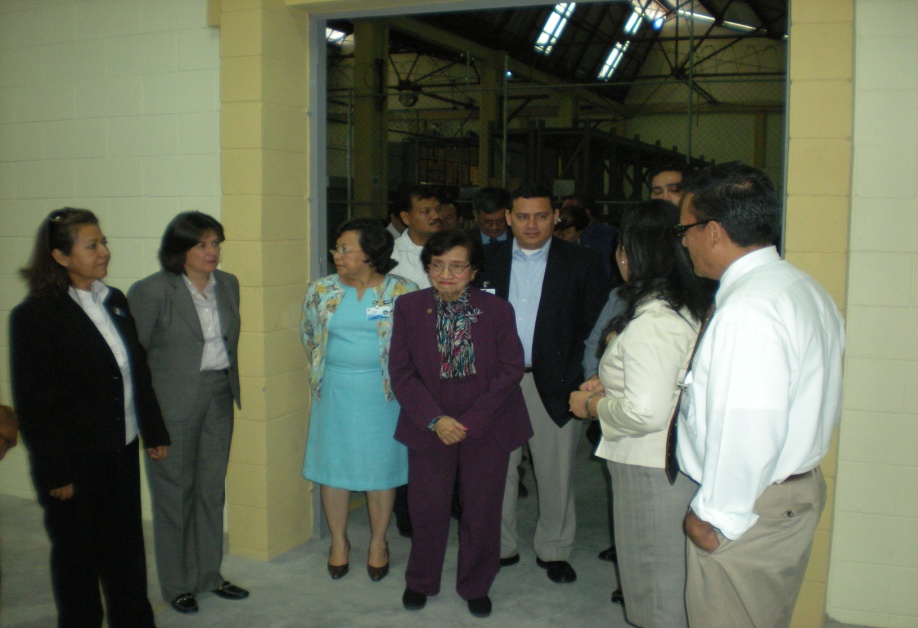 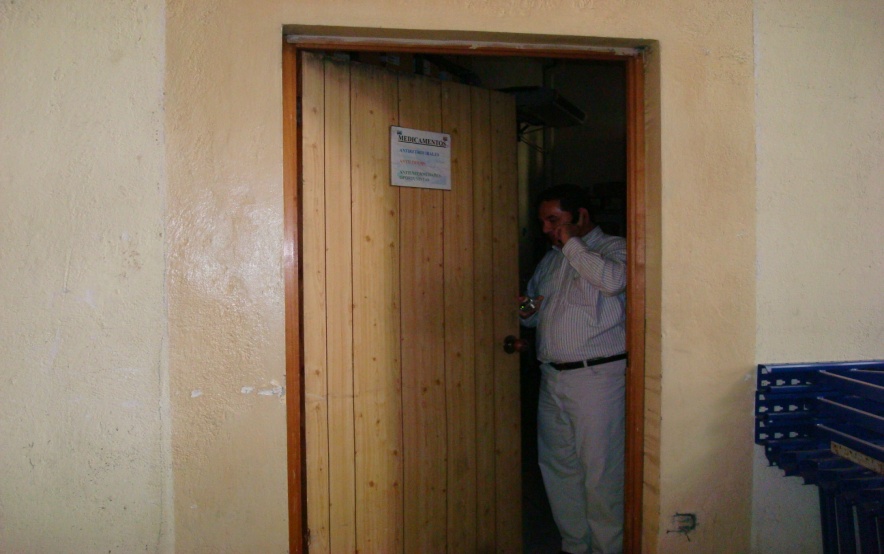 Remodelación Servicio de Infectología Hospital Rosales
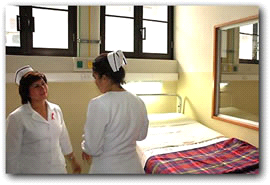 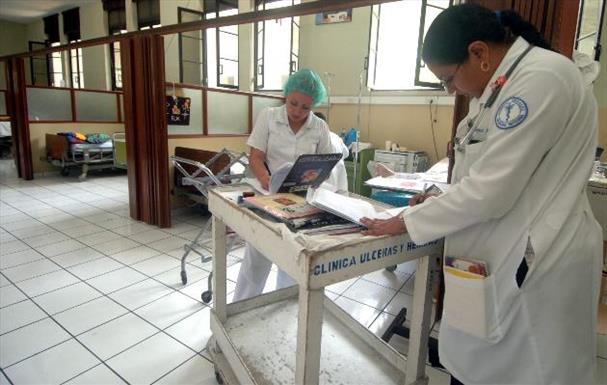 Adquisición vehículos para fortalecimiento monitoreo y evaluación
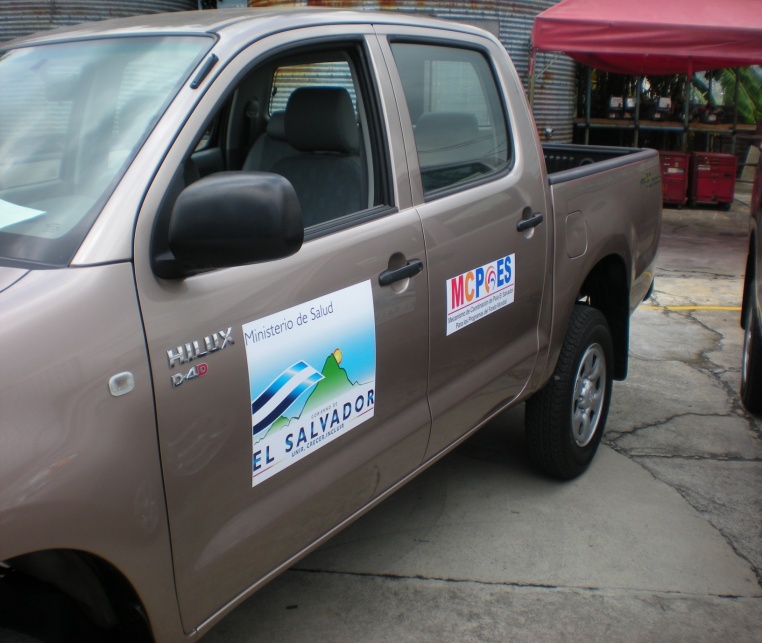 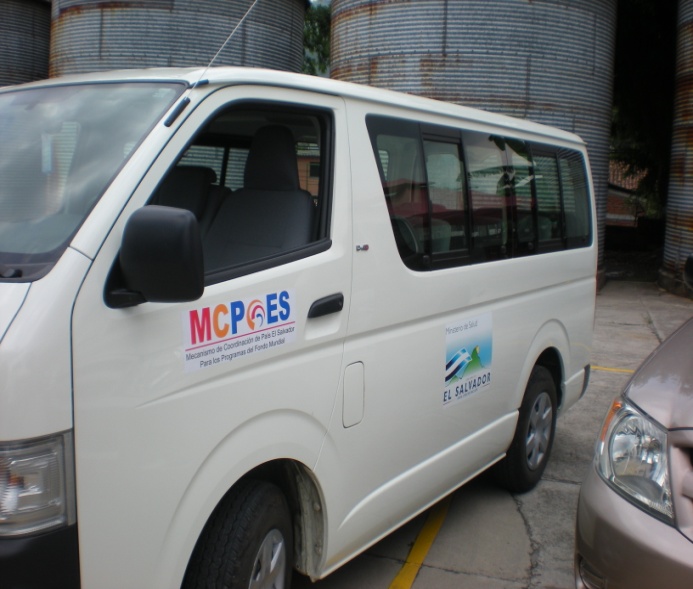 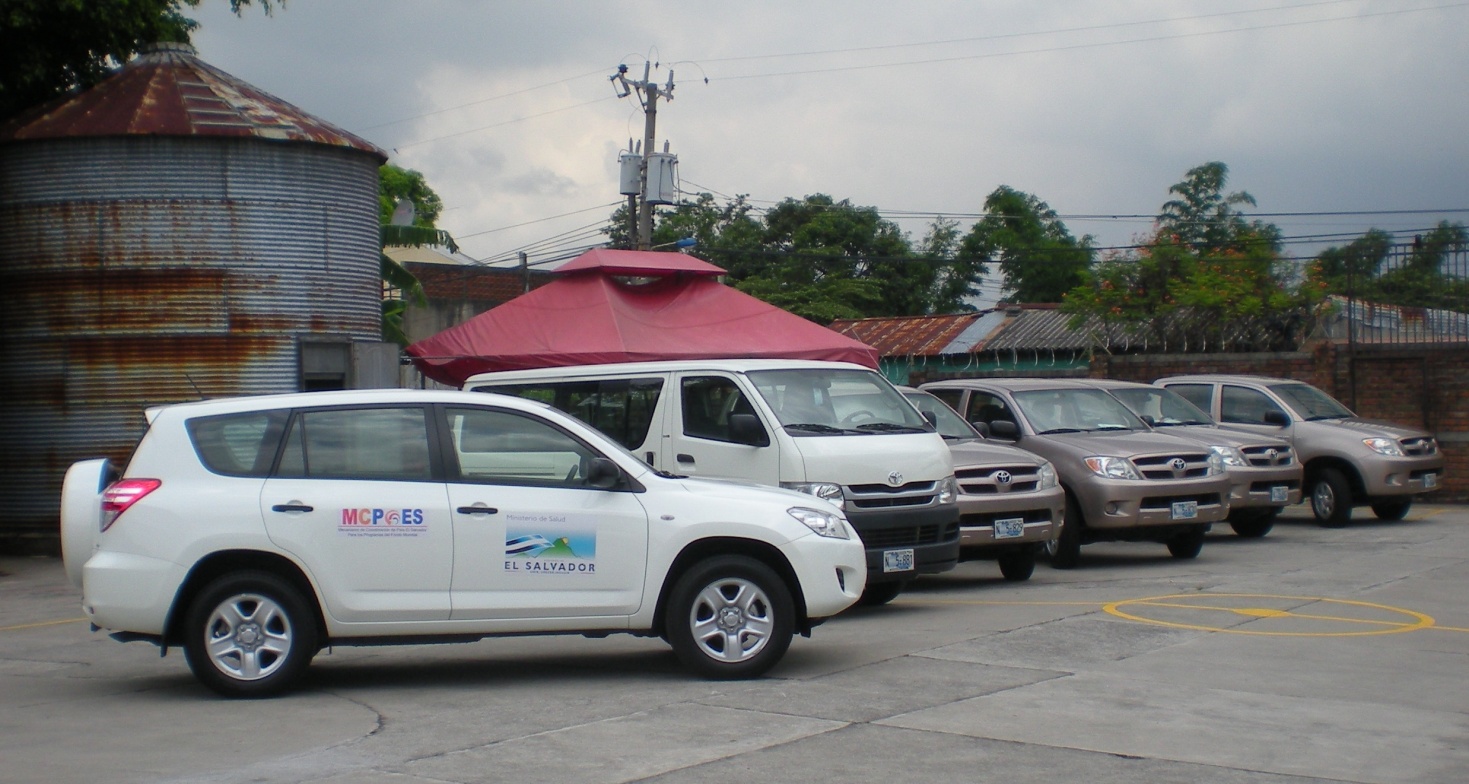 MCP-ES

Contribuyendo a la reducción significativa y sostenible del VIH, Tuberculosis y Malaria, a través de las subvenciones del Fondo Mundial
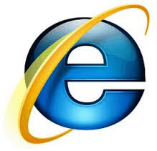 www.mcpelsalvador.com.org
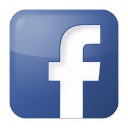 www.facebook.com/MCPES2002

@MCPElSalvador
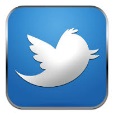